Basisstof 1 + 2Voedsel – voedingsmiddelen – voedingsstoffen
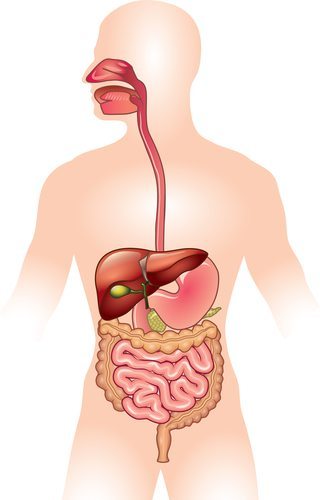 Thema 5 Voeding en vertering
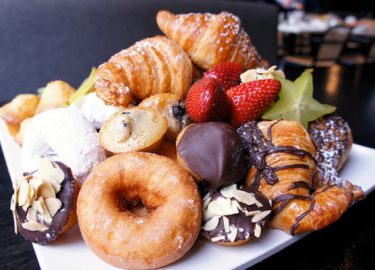 Voedsel
Voedsel eet je bewerkt of onbewerkt. 
Wat is een voorbeeld van voedsel dat je bewerkt eet?
Wat is een voorbeeld van voedsel dat je onbewerkt eet?
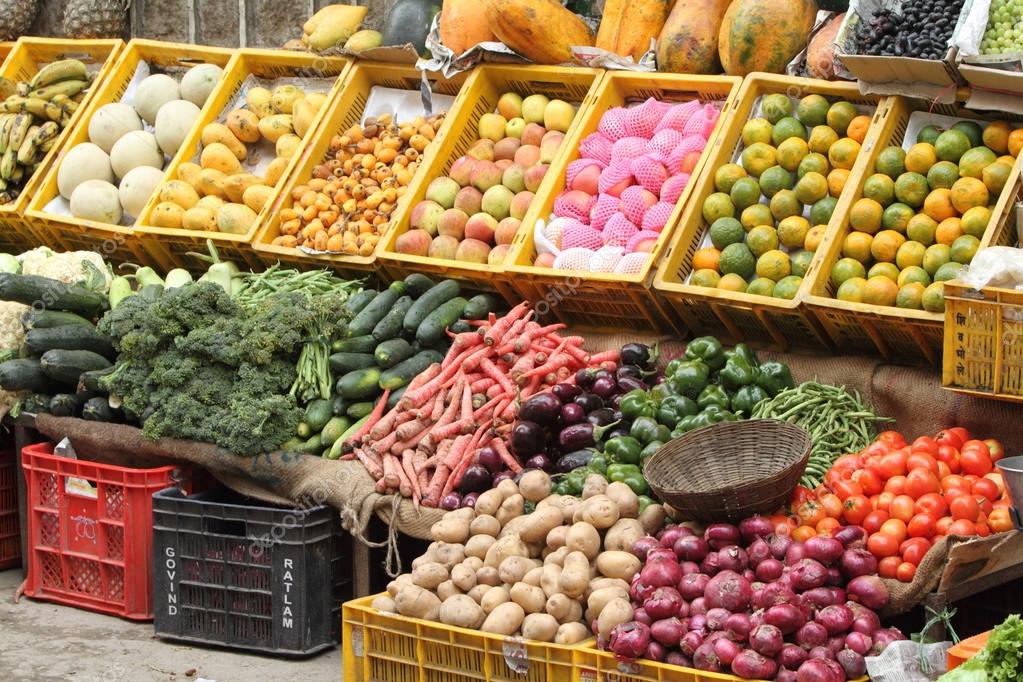 Voedsel geproduceerd met behulp van bacteriën               of               schimmels
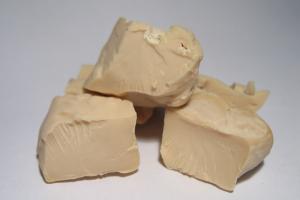 Zuurkool
Yoghurt
Kaas
Brood
Bier
Franse kaas
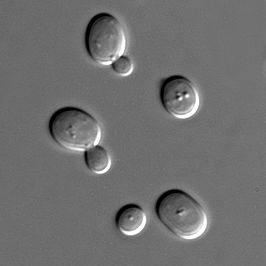 Verschillende bacteriën
Zichtbaar voor het blote oog: kolonies op een Petri schaaltje
Microscopisch vergroot: staafjes, bolletjes, behaard en met staartjes
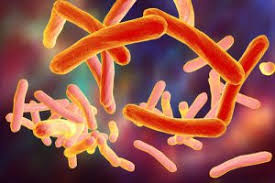 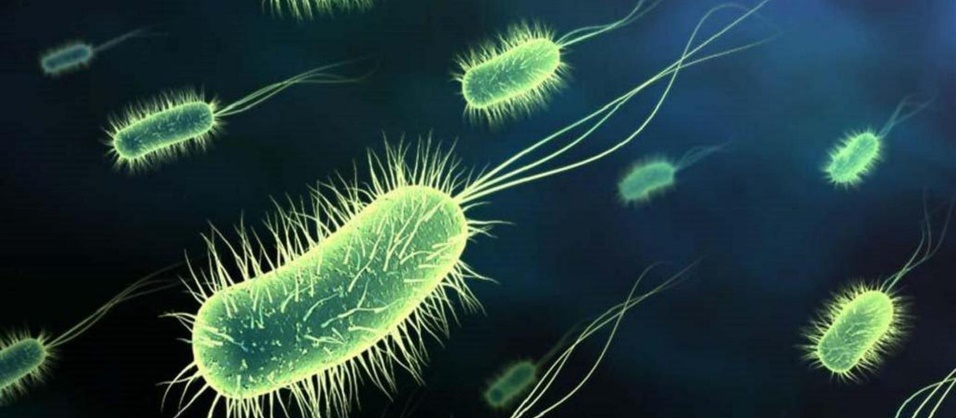 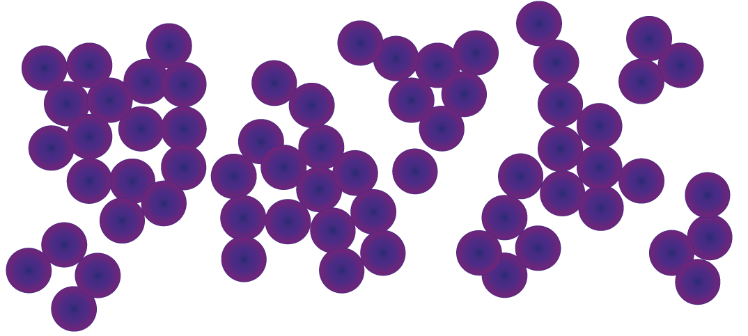 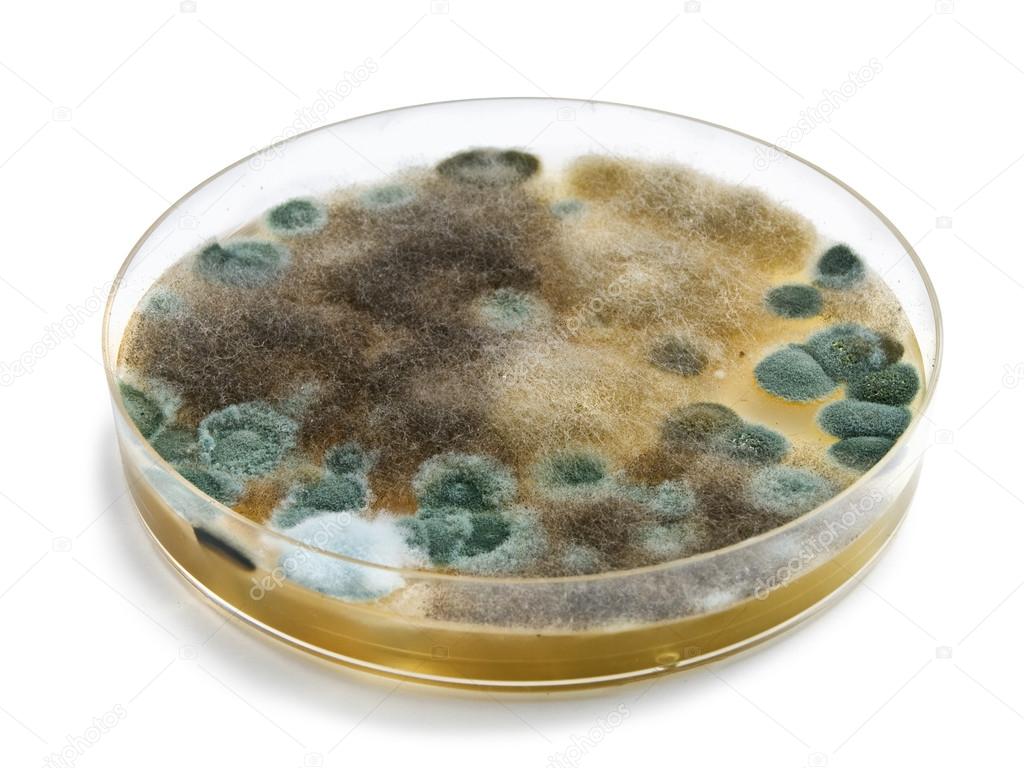 Verschillende schimmels
Op een Petri schaaltje
Op brood
Op aardbeien
Paddestoelen: voortplanting
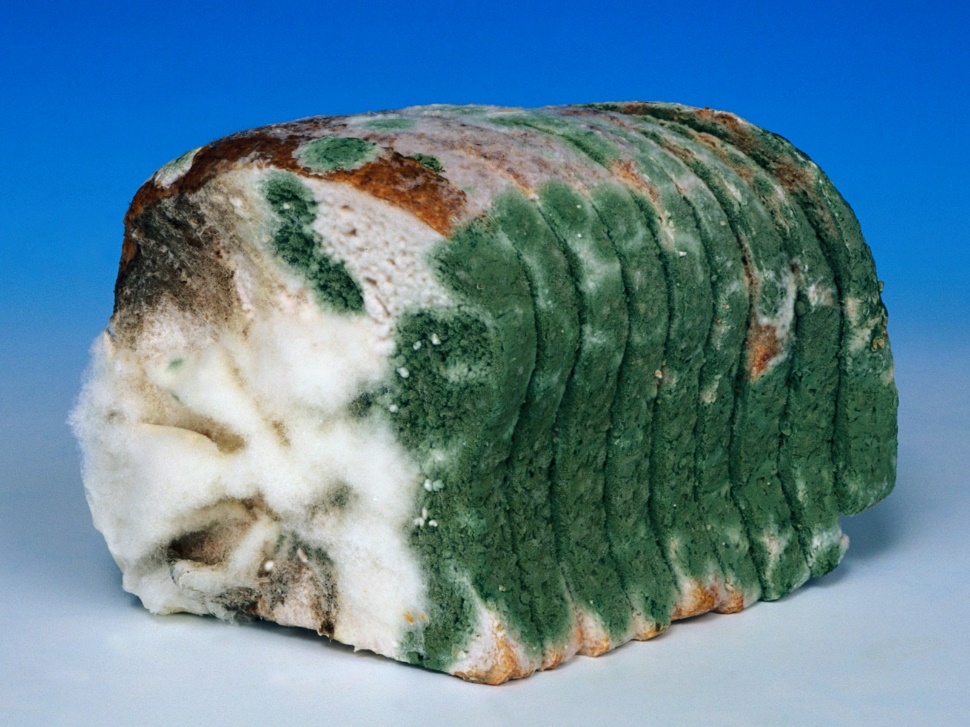 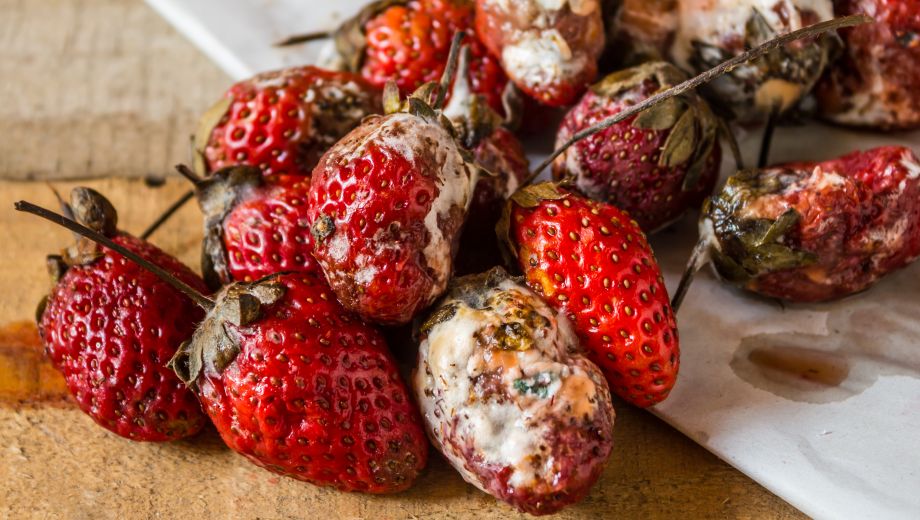 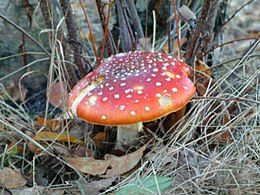 Voedselbederf
Natuurlijk voedselbederf  
Ook door schimmels en bacteriën  micro-organismen
Voedselvergiftiging door verkeerde micro-organismen
Bekend: Salmonella
Op rauw ei
Op rauwe kip
Enz. 


Voedsel beschermen tegen bederf: conserveren
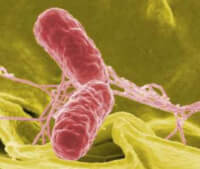 Conserveren: houdbaar maken van voedsel
Zorgen dat er geen micro-organismen kunnen groeien
Door het voor hun te zuur, te zout of te zoet te maken 
Door het voedsel te drogen (geen vocht)
Door het voedsel in te blikken (steriel)
Door het voedsel vacuüm te verpakken (geen zuurstof)
Door het voedsel in te vriezen (te koud)
Door het voedsel te steriliseren (hitte of straling)
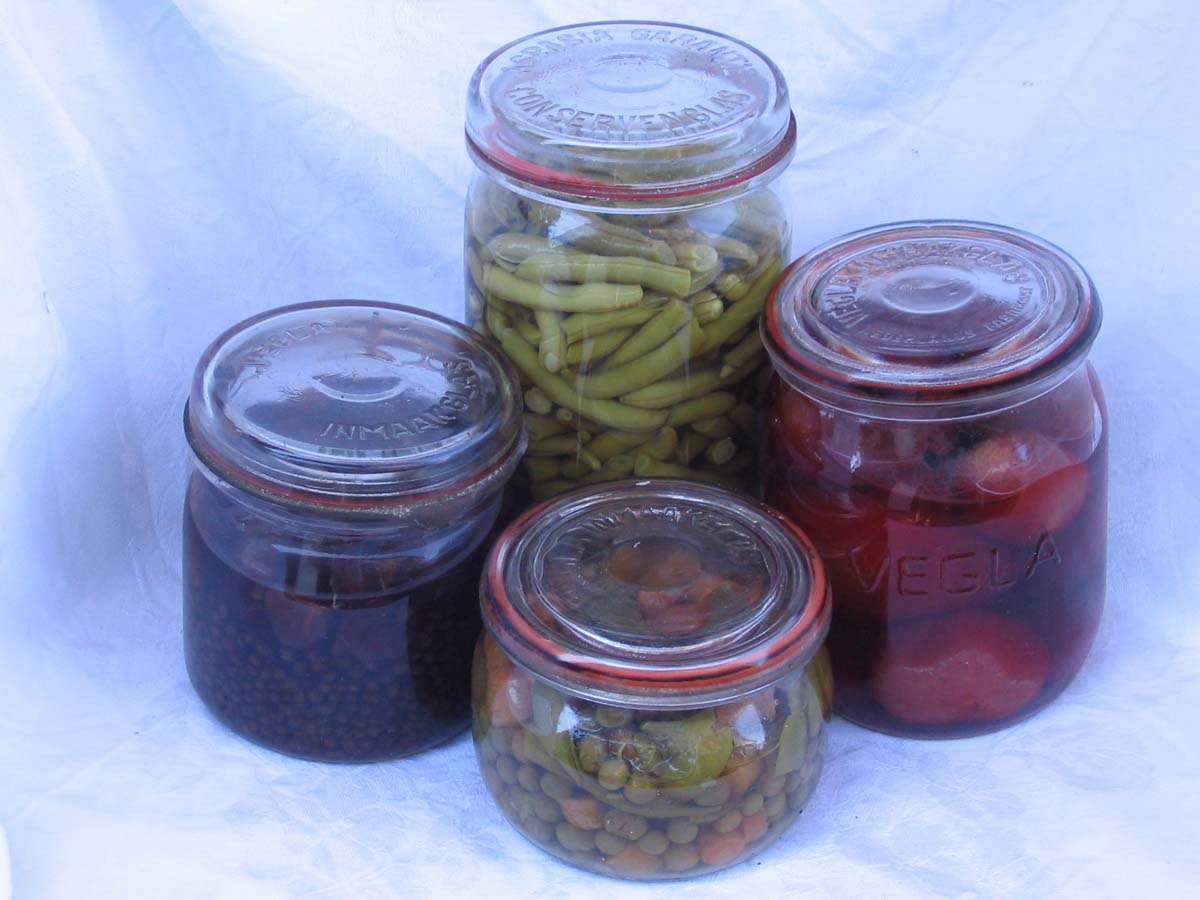 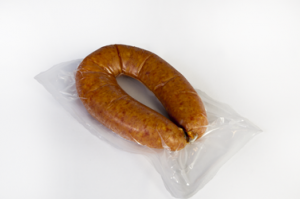 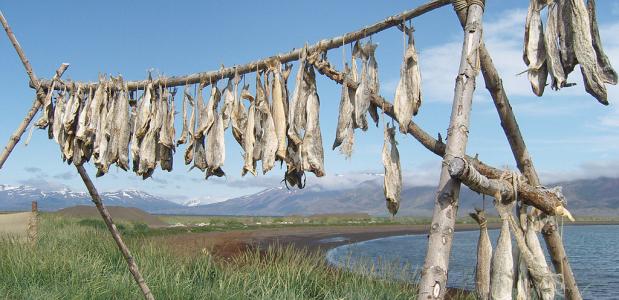 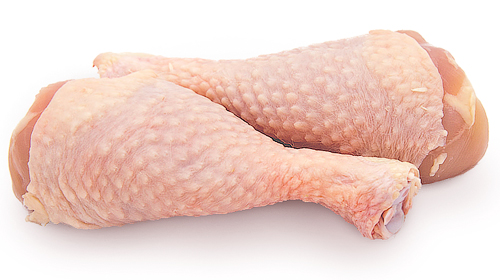 Voedingsmiddelen – Voedingsstoffen
Voedingsmiddelen  Alles wat je eet of drinkt
Twee soorten voedingsmiddelen: dierlijk en plantaardig
1 voedingsmiddel dat bij geen van twee hoort: ……….. ?

Voedingsstoffen  de stoffen die je lichaam gebruikt om te kunnen leven, groeien, herstellen, werken enz.

Voedingsvezels  wat je lichaam niet gebruikt en weer uitpoept, maar wat wel goed is voor je darmen
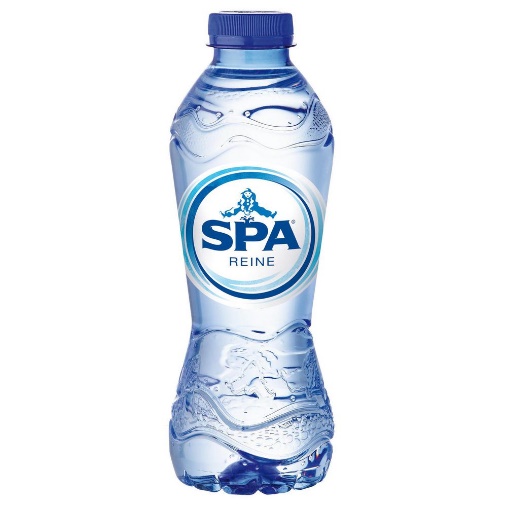 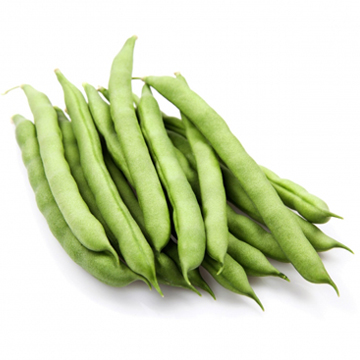 Voedsel-etiket  Krokante Muesli
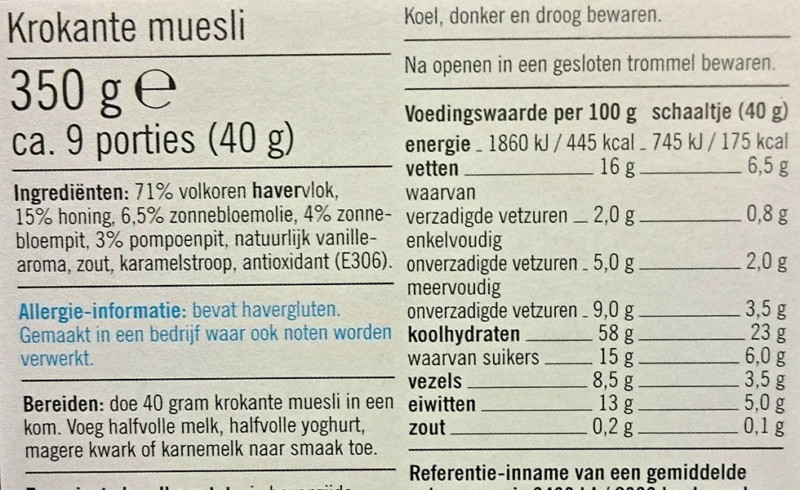 Vul de tabel op pagina 21 van je boek in met de gegevens op dit etiket
Abrikozen op siroop
Vul de tabel op pagina 21 van je boek in met de gegevens op dit etiket
Zes verschillende soorten voedingsstoffen
Eiwitten  vlees, vis, kaas, melk (dier), maar ook in bonen, zaden (plant)
Koolhydraten  zetmeel (aardappelen, pasta, brood) en suiker
Vetten  boter, kaas, frituurvet, olie
Mineralen  in groente, kaas, vlees, vis, melk enz.
Vitaminen  in groente, fruit, maar ook in boter en melk bijvoorbeeld 
Water  mineraalwater, thee, melk, frisdrank enz.
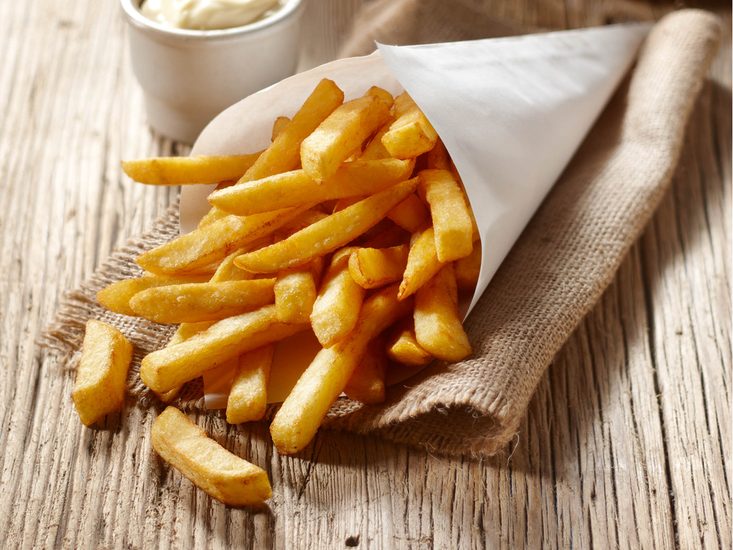 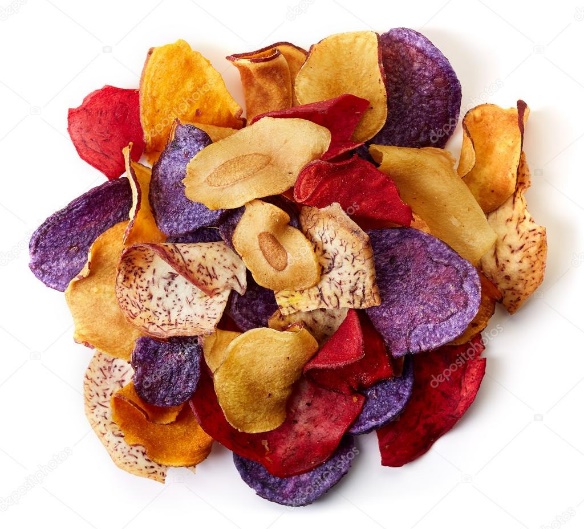 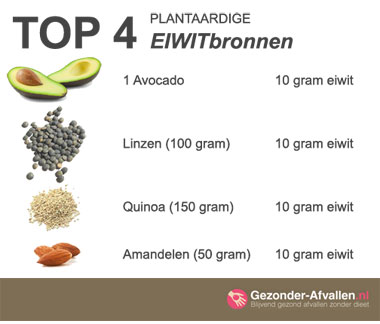 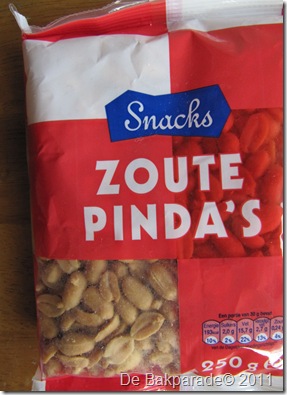 Functies van de voedingsstoffen = bruikbare stoffen
Functie van de voedingsvezels?
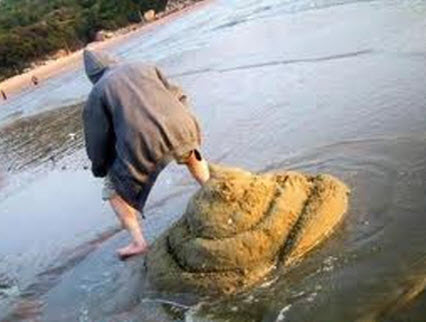 Welke soort heeft welke functie?
Herhaling van basisstof 1 en 2
Voedselbederf en voedsel conserveren
Korte samenvatting voedingsmiddelen, -stoffen en functies
Een nog iets uitgebreidere samenvatting
Een laatste. Let op: beschermende stoffen ontbreken